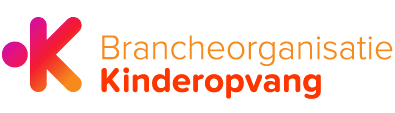 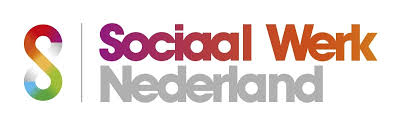 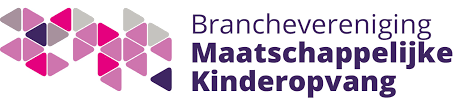 Veranderingen voorschoolse educatie (VE) beleid kleine gemeenten G-overigApril 2018Rob Vergeer
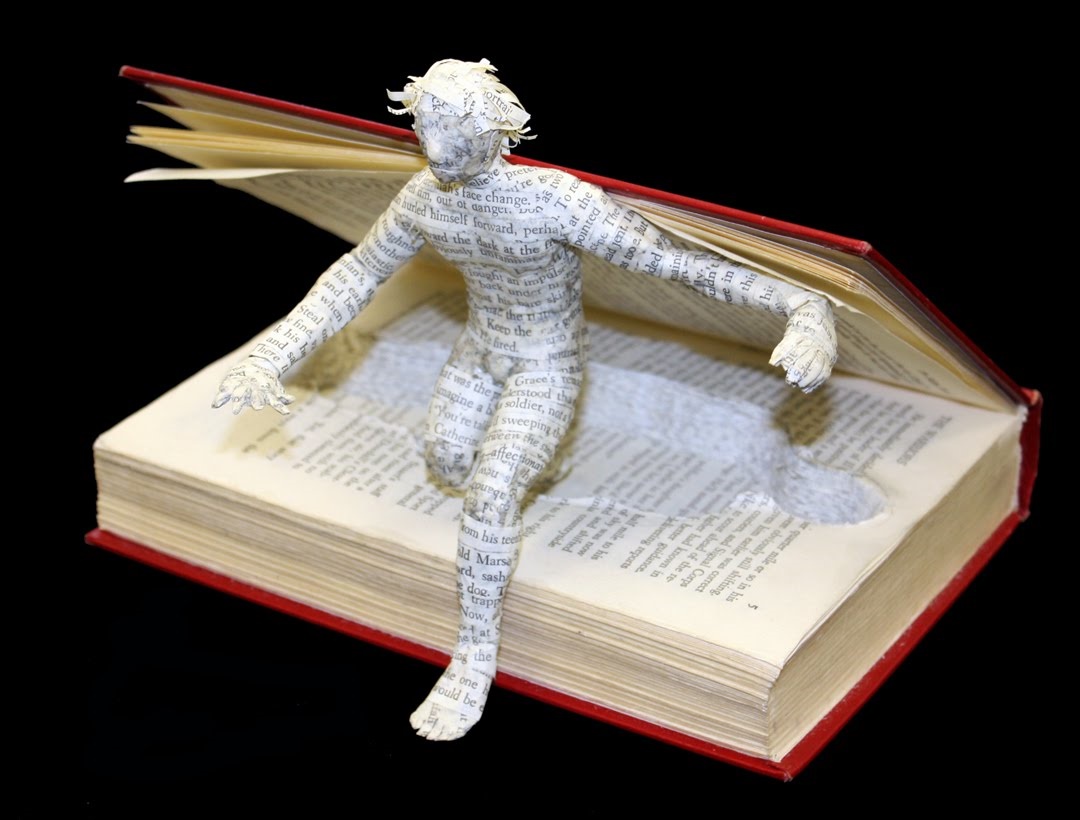 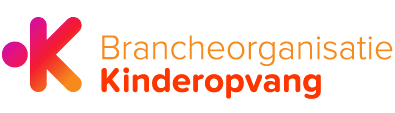 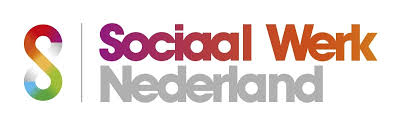 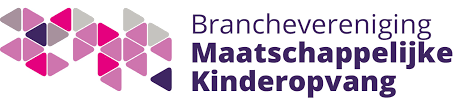 Eerst een felicitatie!
Kwaliteit VVE sterk gestegen!
Zowel in gemeentelijk beleid als in voor- en vroegscholen
Blijkt uit eindrapportage kwaliteitsmonitor van de onderwijsinspectie
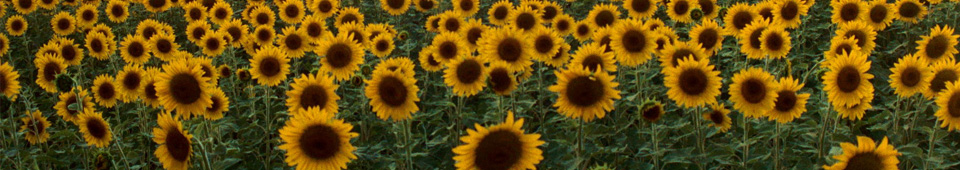 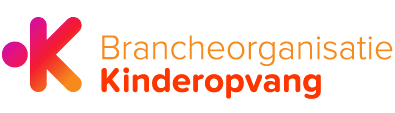 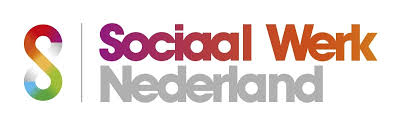 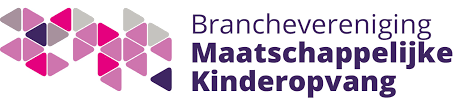 Aanpassingen Besluit basisvoorwaarden kwaliteit voorschoolse educatie
Aanleiding:
Uitkomsten pre-COOL studie
Oude kamermoties Taalniveau 3F
Signalen onderwijsinspectie over borging kwaliteit beroepskrachten
Doel:
Verdere verhoging kwaliteit ve
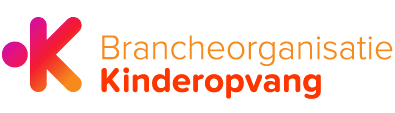 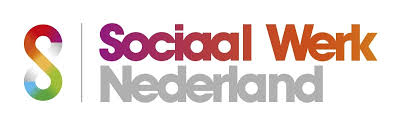 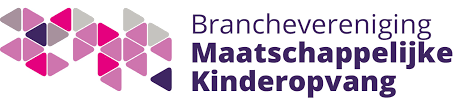 Overzicht maatregelen ve!
Verhoogde taaleis 3F: mondelinge taalvaardigheid (spreken, luisteren, gesprekken voeren) en lezen
Opnemen ve in pedagogisch beleidsplan
Verduidelijking van term “beroepskracht”

Aanscherping van eisen met betrekking tot:
4a. -eisen module voorschoolse educatie
4b. -eisen bewijs van scholing ve
4c. -eisen opleidingsplan beroepskrachten ve
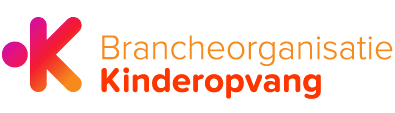 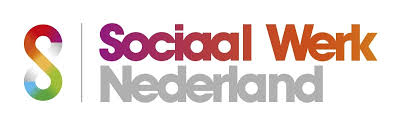 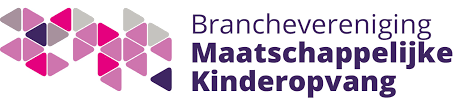 Taaleis 3F spreken en lezen ve
Beroepskracht ve moet aantoonbaar het officiële taalniveau 3F spreken en lezen beheersen
Géén minimum taaleis meer voor schrijven! (let op bij trainingen en toetsen)
Let op aanvullende gemeente-eisen
Om een rijke taalomgeving te bieden aan kinderen met een (risico op) taalachterstand
Naar aanleiding van moties in de Tweede Kamer in 2011
Per 1-8-2017 voor beroepskrachten ve in G37 en G86
Per 1-8-2019 in de G-Overig, kleine gemeenten
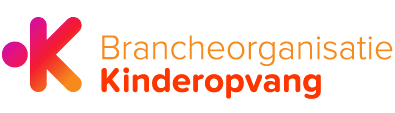 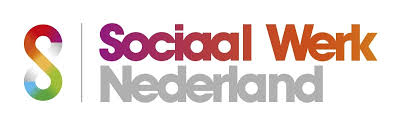 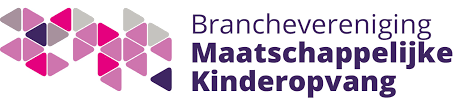 Taaleis 3F reguliere Kinderopvang
Is opgenomen in cao t.b.v. taaleis 3F mondelinge taalvaardigheid (IKK) per 2023 voor reguliere kinderopvang
Alleen taaleisen voor 3F mondelinge taalvaardigheid en dus niet voor lezen.
Dit cao-onderdeel h) van kwalificatie-eis PM kan dus NIET toegepast worden voor taalkwalificatie 3F als beroepskracht ve!
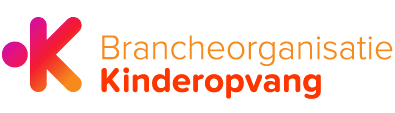 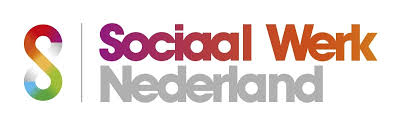 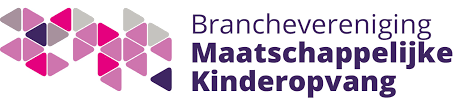 Aantonen beheersing taalniveau 3F
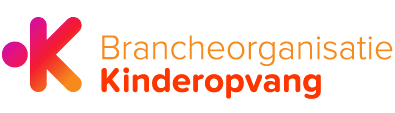 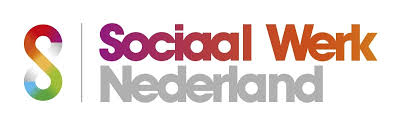 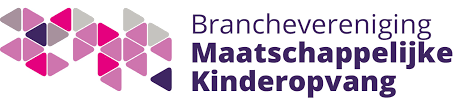 Taalniveau 3F                                 Wet IKK/cao           Besluit kwaliteit ve
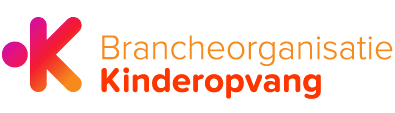 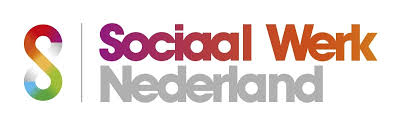 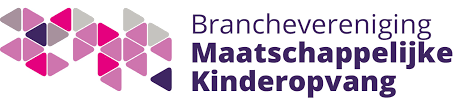 Taalniveau 3F               Wet IKK/cao   Besluit kwaliteit ve
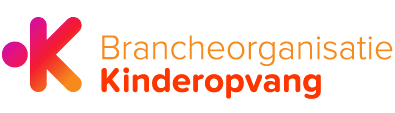 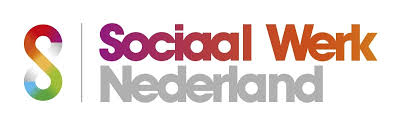 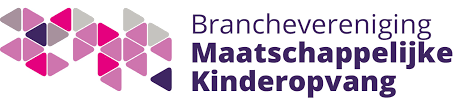 Taalniveau 3F         Wet IKK/cao                   Besluit kwaliteit ve
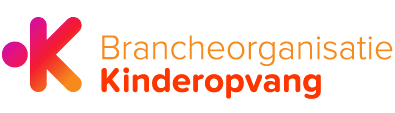 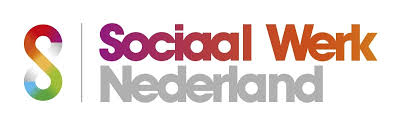 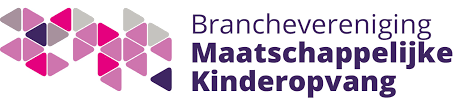 Taalniveau 3F                                    Wet IKK/cao        Besluit kwaliteit ve
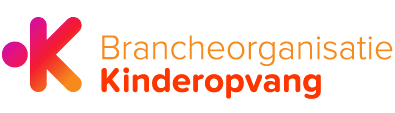 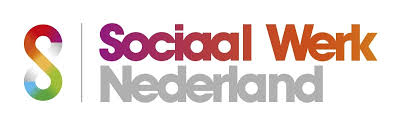 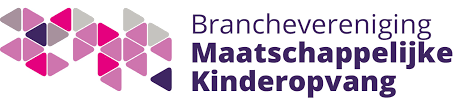 Taalniveau 3F                  Wet IKK/cao                   Besluit kwaliteit ve
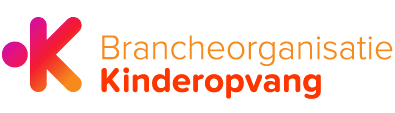 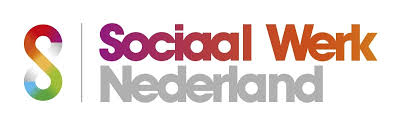 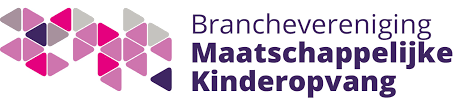 2.   Ve in pedagogisch beleidsplan
Per 1 juli 2018 apart concreet en toetsbaar onderdeel ve opnemen in pedagogisch beleidsplan
Zes onderdelen:
Eigen visie ve en zichtbaarheid in activiteiten
Ontwikkelmethodiek taal, rekenen, motoriek, sociaal-emotioneel
Monitor ontwikkeling kinderen, aanpassing aanbod
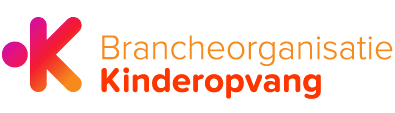 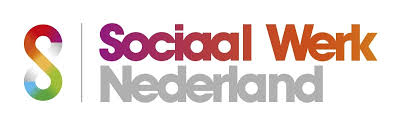 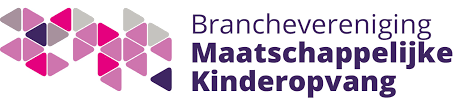 2.   Ve in pedagogisch beleidsplan
4.  	Betrekken ouders bij stimuleren van                          	ontwikkeling kinderen
5.  	Passende ruimte en materiaal voor ve
6.  	Aansluiting tussen voor- en vroegschoolse 	educatie en zorgvuldige overgang
Jaarlijks evaluatie Pedagogisch beleidsplan en zo nodig bijstelling
1e evaluatie voor 1 juli 2019
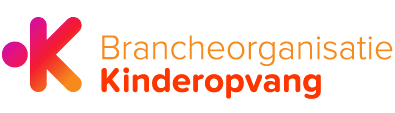 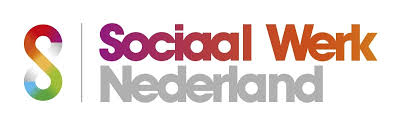 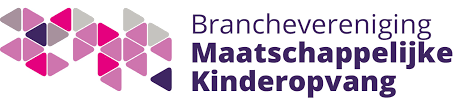 3.   Verduidelijking  ‘beroepskracht’
In het besluit basisvoorwaarden wordt nu gesproken over ‘Beroepskracht ve’
Is een technische aanpassing om in overheidsbeleid helder onderscheid te houden met overige beroepskrachten in kinderopvang en peuterspeelzaal
Aanspreektitel in veld blijft Pedagogisch medewerker
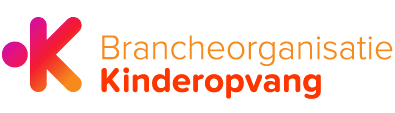 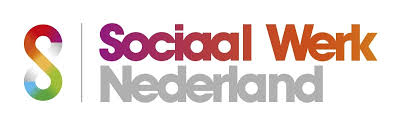 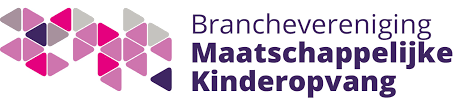 4a. Aanscherpen eisen keuzedeel ve
Keuzedeel mbo-ve (ontwikkelingsgericht werken) is verplicht om in ve te werken
Ontwikkelingsgericht werken ve is nu ook beschikbaar voor mbo3.
School bepaalt of dit keuzedeel wordt aangeboden
Keuzedeel dient met voldoende te zijn afgerond
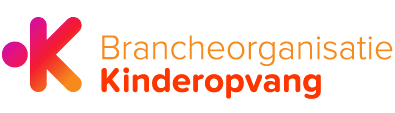 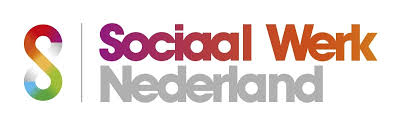 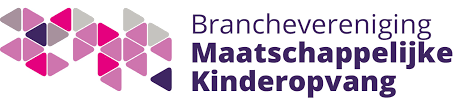 4b. Aanscherpen bewijs scholing ve
Oorspronkelijk besluit per 1-1-2018!
Geen keuzedeel ve in bezit, dan is er vooraf een bewijs van scholing nodig
Vanaf 1 januari 2018 minimaal 12 dagdelen training en vormvast in vijf onderdelen
Werken met programma’s vve
Stimuleren ontwikkeling taal, rekenen, motoriek, sociaal-emotionele ontwikkeling
Volgen ontwikkeling kinderen en afstemmen aanbod
Betrekken van ouders bij stimuleren ontwikkeling
Inhoudelijke aansluiting met vroegschool en warme overdracht
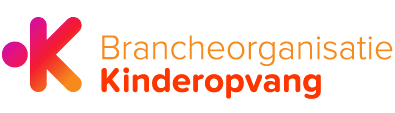 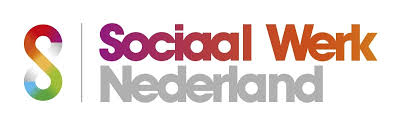 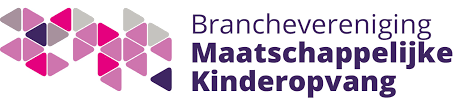 4b. Aanscherpen bewijs scholing ve
Uitvoeringsproblemen:
Gecomprimeerde trainingen om aan eisen te voldoen = risico op minder kwaliteit
12 dagdelen naar school, maar niet op ve-groep mogen werken
Actie SWN, BK, BMK om oplossing te vinden
Minister Slob akkoord om regels aan te passen
7 maart in brief aan kamer oplossingsrichting
Formeel huidige regel, oproep niet te handhaven
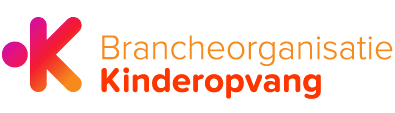 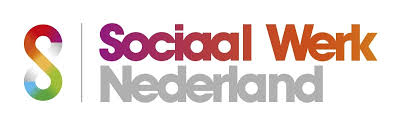 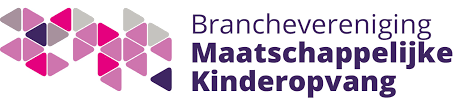 4b. Aanscherpen bewijs scholing ve
Wijziging Besluit met terugwerkende kracht!

In een ve-groep met 2 beroepskrachten:
Kan gewerkt worden met 1 ve beroepskracht als:
2e beroepskracht is gestart met ve-opleiding
2e beroepskracht voldoet aan overige ko-eisen
Afwijking zolang als opleiding duurt, met maximum termijn

Over precieze uitwerking zijn we in overleg OCW
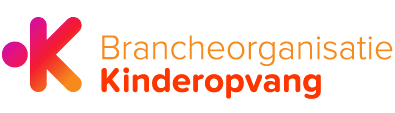 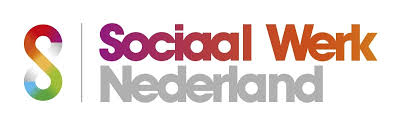 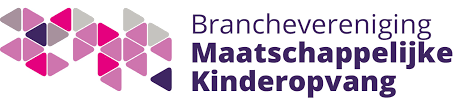 4b. Aanscherpen bewijs scholing ve
Overgangsregeling nieuwe en nieuwste norm:
Medewerker voor 1 januari 2018 al werkzaam in ve blijft bevoegd, ook al voldoet scholing niet aan nieuwe norm
Medewerker voor 1 januari 2018 gestart met    ve-scholing en afgerond voor 12 mei 2019, blijft alsnog bevoegd voor ve, ook al voldoet scholing niet aan nieuwe norm
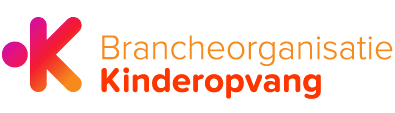 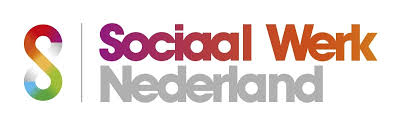 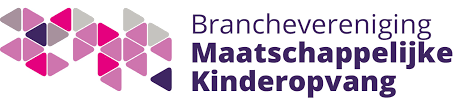 4c. Aanscherpen opleidingsplan ve
Er moet een opleidingsplan ve vastgesteld zijn
Plan vermeldt op welke wijze kennis en vaardigheden worden onderhouden
Plan is inzichtelijk voor de toezichthouder
Plan is actueel en operationeel, concreet en toetsbaar (laatste ontwikkelingen)
Jaarlijkse evaluatie en zonodig bijstellen
Treedt per 1 januari 2018 in werking
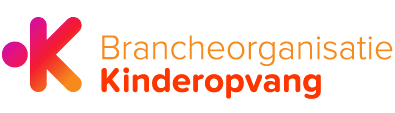 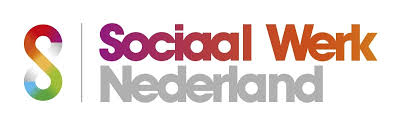 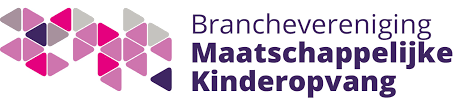 Plannen ministerie OCW
OAB-en hoogbegaafdbudget wordt verhoogd, 15 miljoen 2018, 30 miljoen 2019. 
170 miljoen extra versterking ve vanaf 2019
Nieuwe bekostigingssystematiek OAB gelden. Sommige gemeente meer budget, andere minder
Vanaf mei 2018 in Tweede Kamer
2017=366 miljoen OAB budget
2018=326 miljoen OAB budget
2019=496 miljoen OAB budget
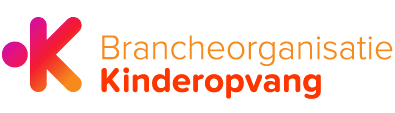 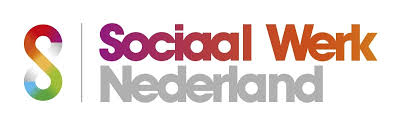 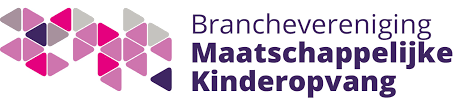 Plannen ministerie OCW
Minimum verplicht aanbod ve gaat van 10 -> 16 uur per week!!!
Nog geen uitwerking beschikbaar
Veel uitvoeringsvragen
Blijven voldoen aan IKK eisen aantal PM-ers en mentorschap 
Zijn PM-ers bereid om meer uren te werken?
Hoe worden ve-uren berekend?
Hoe gaan ve-ouders hier mee om?
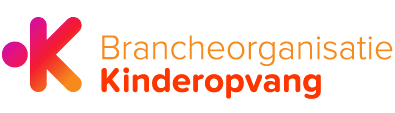 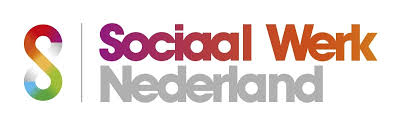 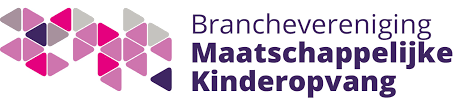 Nadere informatie:
www.sociaalwerknederland.nl
www.kinderopvang.nl
www.maatschappelijkekinderopvang.nl
www.goab.eu
Factsheet aanpassingen Besluit basisvoorwaarden kwaliteit ve
Factsheet taaleis Nederlands voor IKK en voorschoolse educatie (4 maart 2018)
Uitvoeringsvragen taalniveau 3F en hbo’ers in de vve
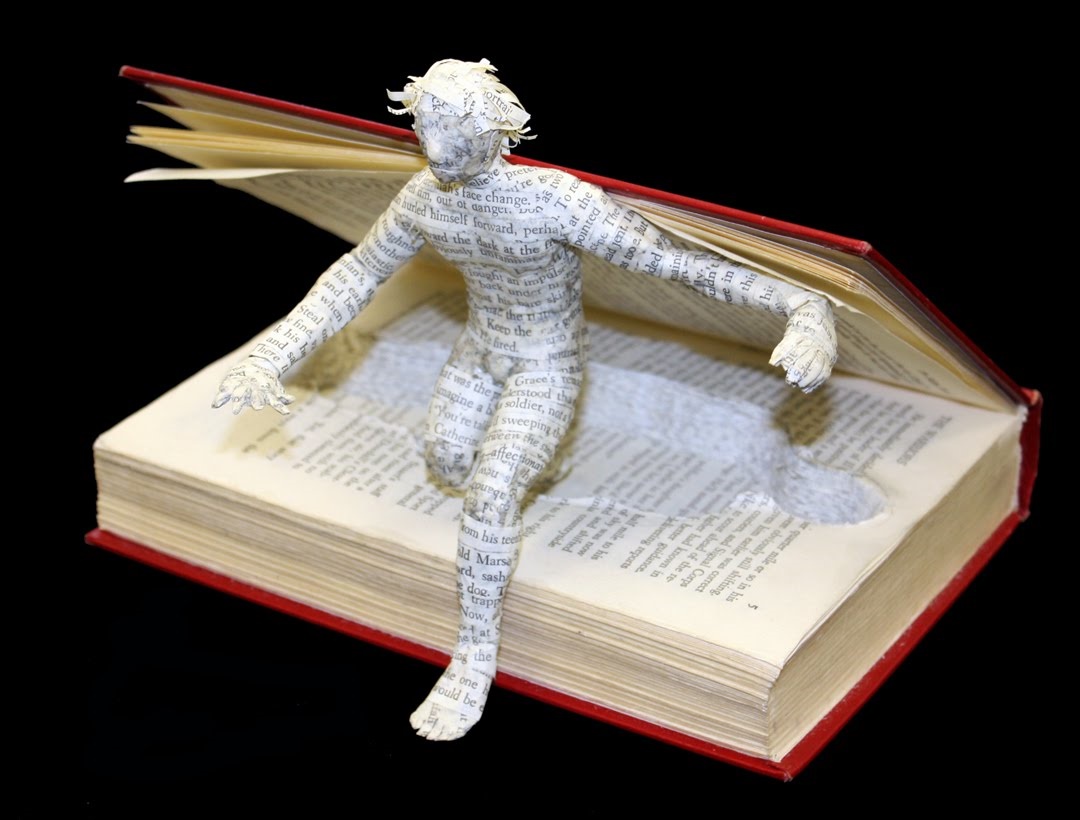 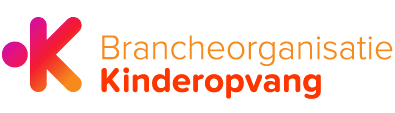 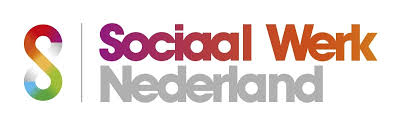 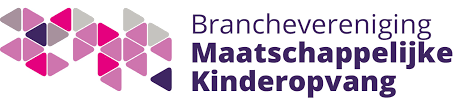